Основы практического использования нейронных сетей.Лекция 10. Средства работы с НС.
Дмитрий Буряк.
к.ф.-м.н.
dyb04@yandex.ru
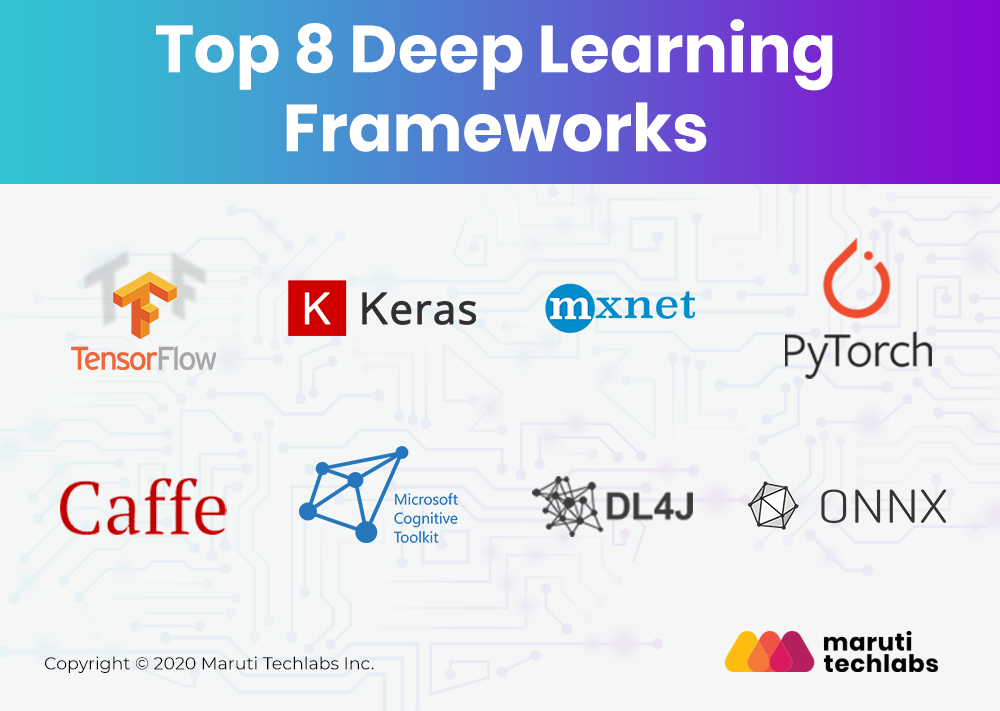 2
Средства работы с НС
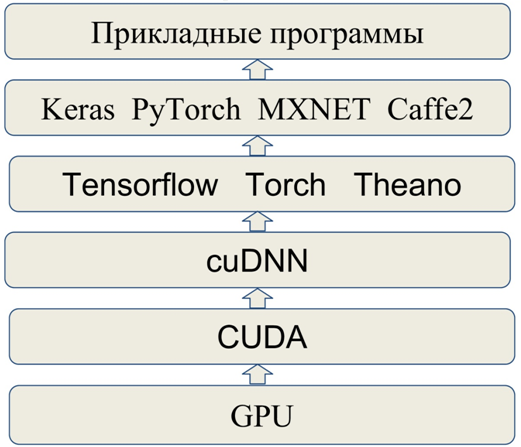 3
cuDNN
Необходима низкоуровневая работа с памятью GPU (CUDA функции).
 Реализованы базовые типы слоев НС, градиенты, базовый тип данных – тензор.
 Для практической работы с НС требуется много времени на реализацию и отладку – практически всегда используются более высокоуровневые средства.
 Максимальная скорость работы по сравнению с высокоуровневыми средствами.
4
TensorFlow/Torch
Вычисления представляются в виде вычислительного графа.
 Реализовано автоматическое дифференцирование





 Вызовы функций cuDNN для реализации вычислений
 Максимальная скорость работы по сравнению с высокоуровневыми средствами.
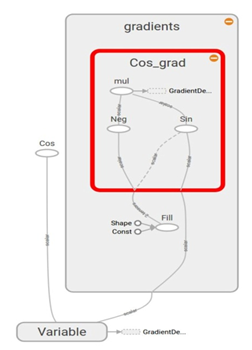 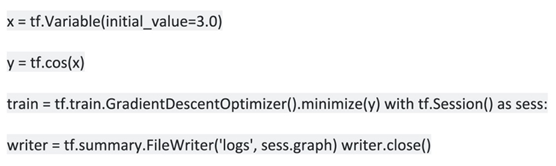 5
Keras/PyTorch
Удобное API для работы с НС.
 Большое количество реализованных типов слоев, функций потерь, алгоритмов обучения.
 Применение предобработки/аугментации данных предусмотрено в общем конвейере обучения НС.
 Возможности создания собственных функций потерь, слоев и их простая интеграция в основной функционал.
 Функции поддержки распределенных вычислений для НС.
 Наборы предобученных сетей.
 Оперативная реализация  и включение в релиз новых подходов
6
НС в среде Matlab
Neural Network toolbox.
 Поддержка глубоких сетей с 2016г.
 Встроенные средства распараллеливания (требуется установка Parallel Computing Toolbox).
 Высокий уровень абстракции при обработке данных.
 Наличие различных средств обработки данных разной природы в той же среде.
 Ограниченный набор архитектур и алгоритмов обучения.
 Сложность внесения изменений в существующие архитектуры и алгоритмы обучения.
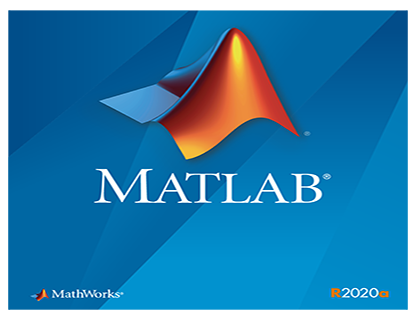 7
Распределенные вычисления НС
Нехватка вычислительных ресурсов
 Потребность в памяти для модели/данных
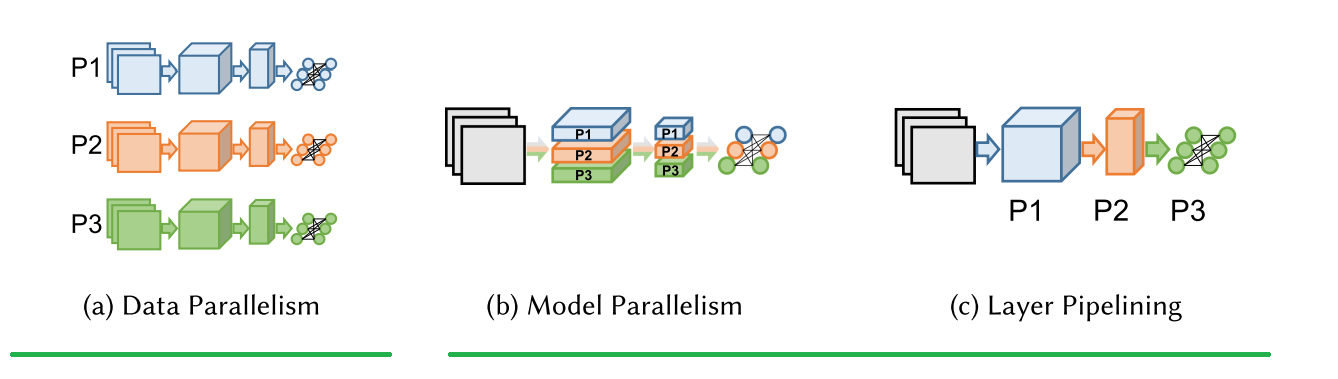 - Много параметров   в памяти
+ Меньше    коммуникаций
+ Выигрыш в памяти
- Затратные коммуникации
8
Распараллеливание по данным (1)
Разделение обучающих данных на части (по числу вычислительных узлов)
 На каждом узле вычисляется градиент по своей обучающей подвыборке
 Формирование общего градиента
 Обновление моделей на узлах


 Синхронный SGD
 «усреднение» градиентов от узлов → более устойчивый процесс обучения
 однократное обновление модели (в рамках одной итерации)
 быстродействие определяется самым «медленным» узлом.
 Асинхронный SGD
 Модель обновляется по градиенту от каждого узла
 Требует меньше времени на обработку пакета обучения (минибатча)
9
Распараллеливание по данным (2)
Реализация в PyTorch
 Синхронный SGD





 Асинхронный SGD: требуется самостоятельная реализация.
 Реализация в TensorFlow (Keras)
 Синхронный SGD




Асинхронный SGD:
from torch.nn.parallel import DistributedDataParallel as DDP 

# `model` is the model we previously initialized 
model = ... 

# `rank` is a device number starting from 0 
model = model.to(rank) 
ddp_model = DDP(model, device_ids=[rank])
import tensorflow as tf 
strategy = tf.distribute.MirroredStrategy() 
with strategy.scope(): 
    model = Model(...)
    model.compile(...)
tf.distribute.experimental.ParameterServerStrategy
10
Распараллеливание модели
Разделение НС на N частей (1 часть на узел)
 По слоям
 Учитывая особенности архитектуры
 Требуется синхронизация

 Реализация в PyTorch
 Создание двух линейных слоев, размещенных на разных GPU



 Реализация в TensorFlow (Keras)
import torch.nn as nn 
linear1 = nn.Linear(16, 8).to('cuda:0')
linear2 = nn.Linear(8, 4).to('cuda:1')
import tensorflow as tf from tensorflow.keras 
import layers 
with tf.device('/GPU:0'): 
    linear1 = layers.Dense(8, input_dim=16) 
with tf.device('/GPU:1'): 
    linear2 = layers.Dense(4, input_dim=8)
11
Сравнение
Распараллеливание по данным применяют чаще
 Проще реализация и отладка
 Подходит для многих задач
 Особенности распараллеливания модели
 Необходима, если модель слишком большая для одного узла
 Требуется учитывать архитектуру НС
 Хорошо подходит для сетей с параллельными ветвями
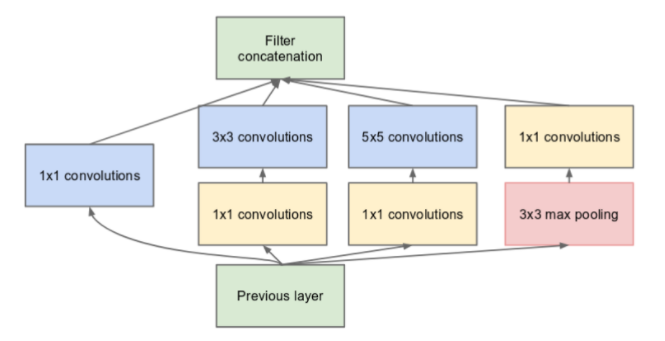 12
Вопросы
Иерархия программных средств работы с НС
 Отличие распараллеливания по данным от распараллеливания модели.
 Синхронный и асинхронный SGD
13